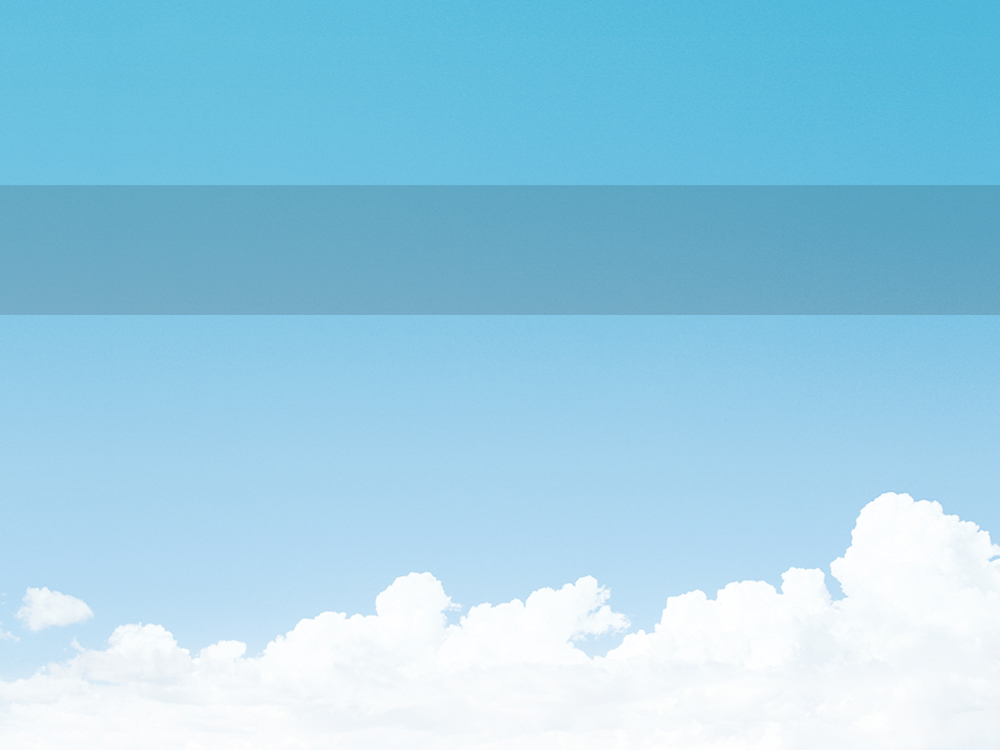 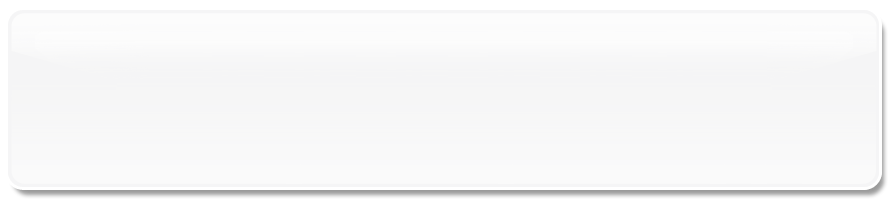 ‘한국장학재단 전환대출’
학생신청 매뉴얼
대출지원부
시스템 개선 등으로 인하여 일부 내용이 변경될 수 있음
신청가이드
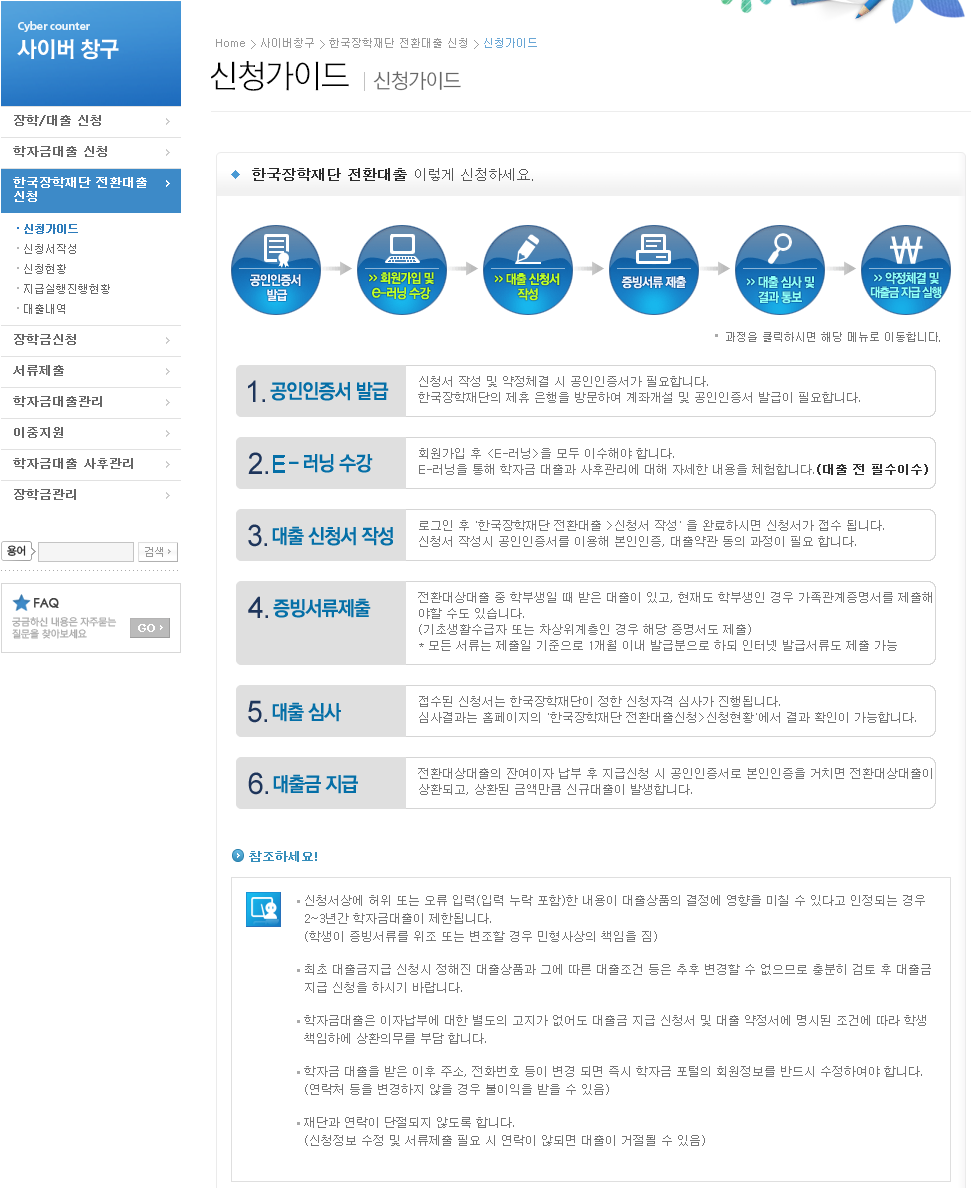 신청서 작성
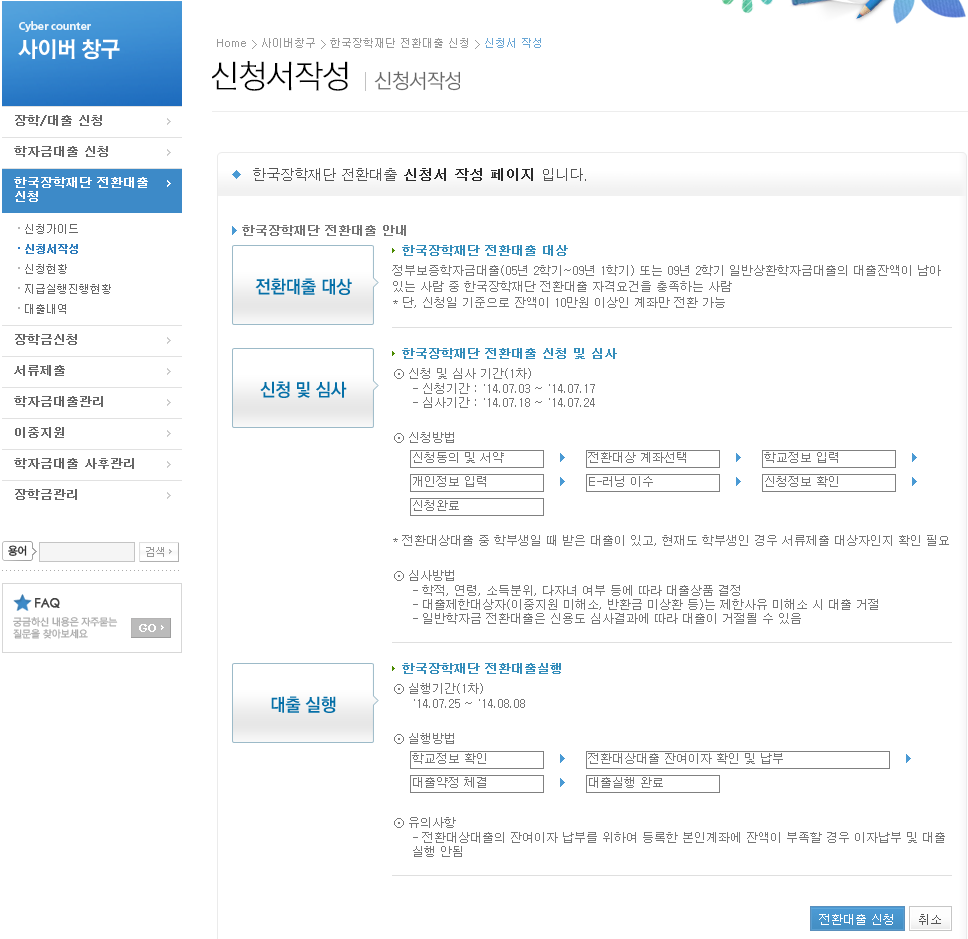 신청서 작성
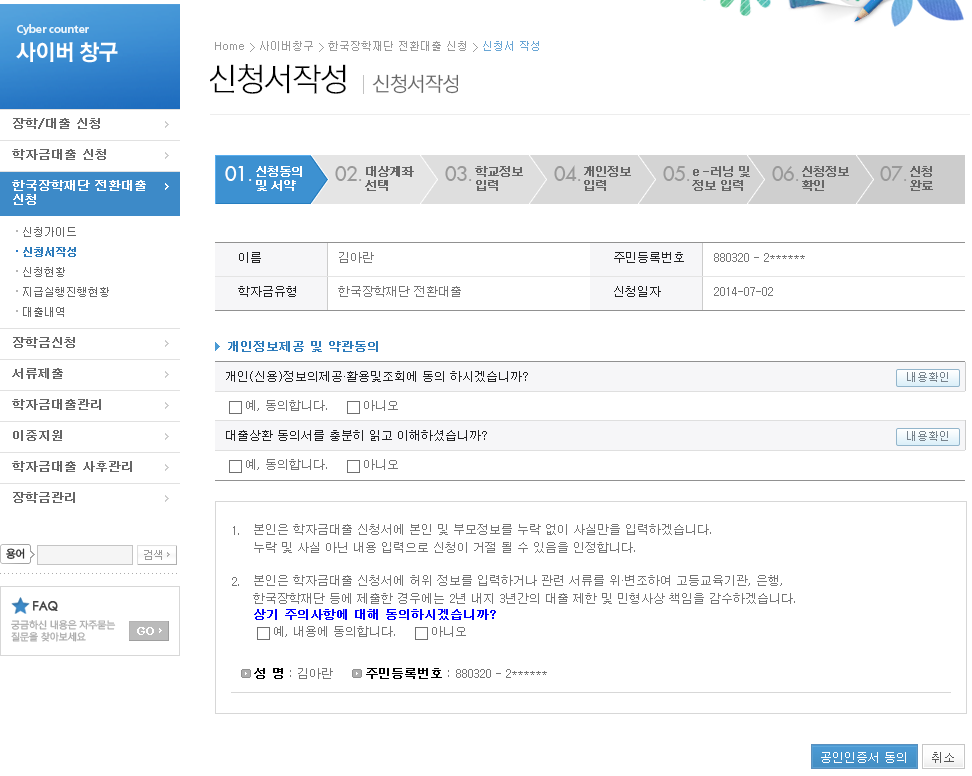 신청서 작성
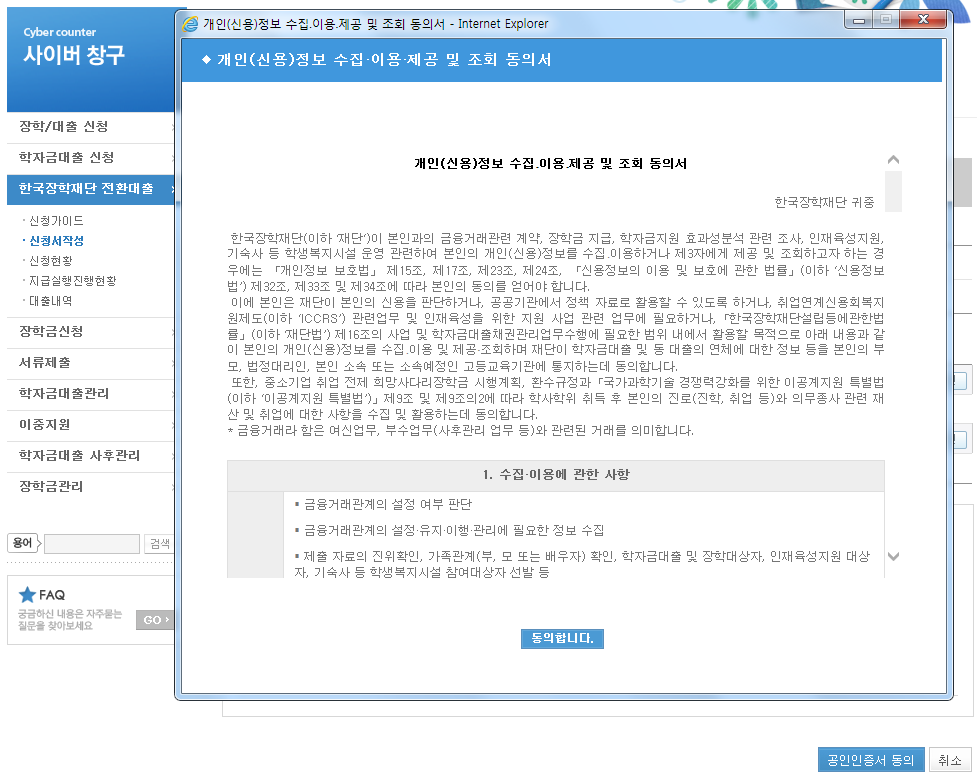 신청서 작성
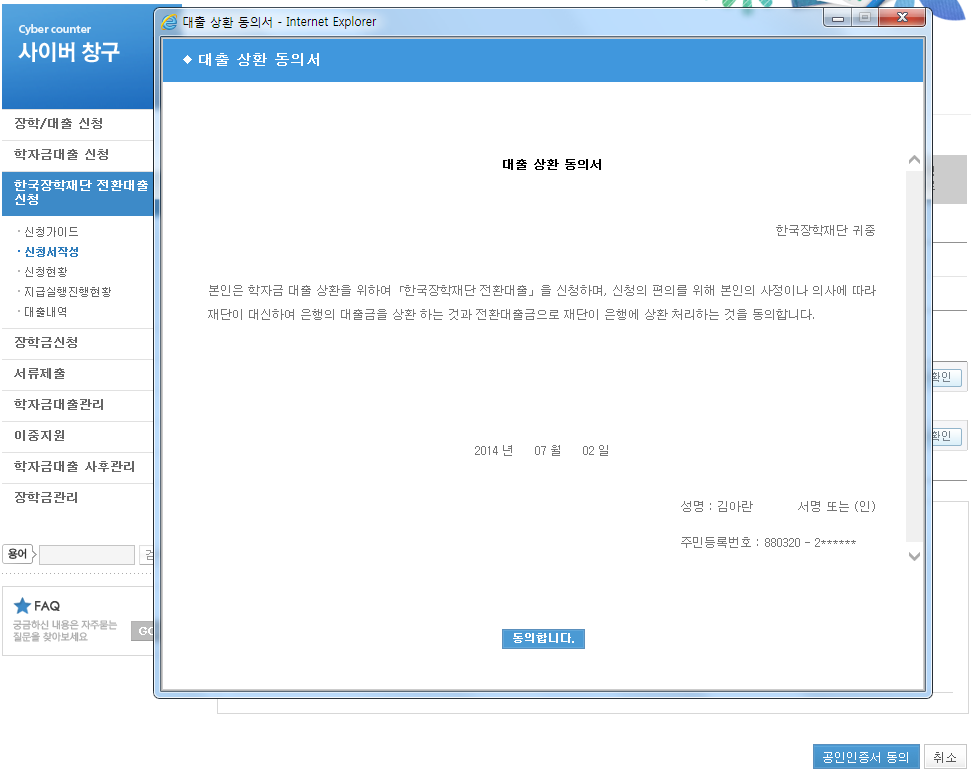 신청서 작성
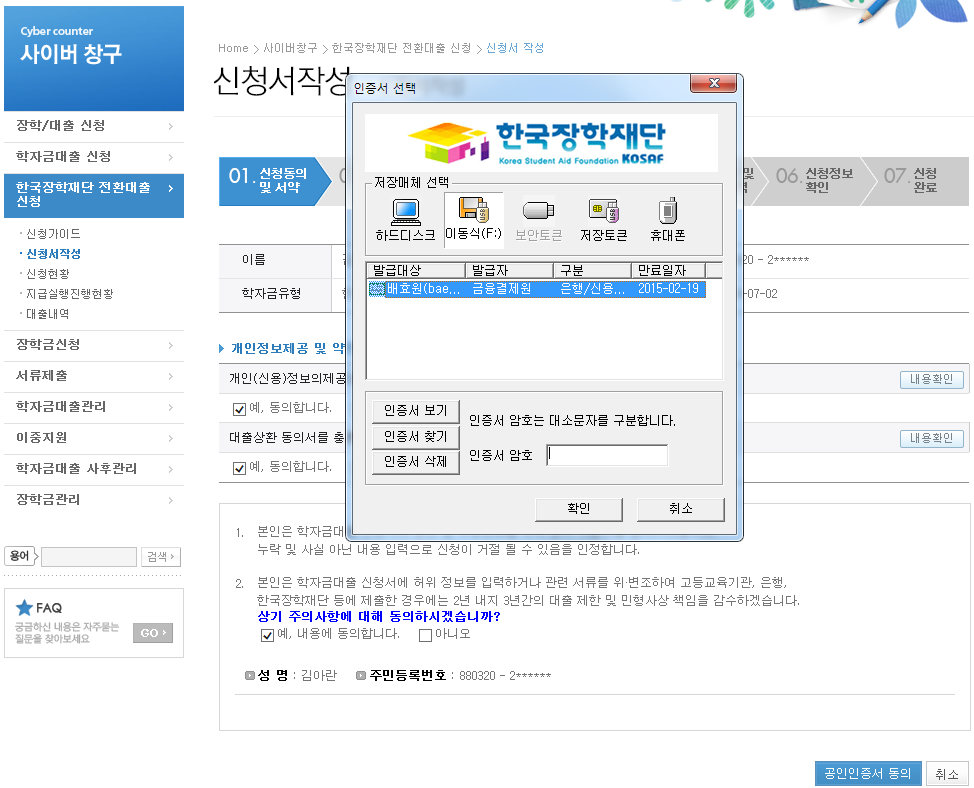 신청서 작성
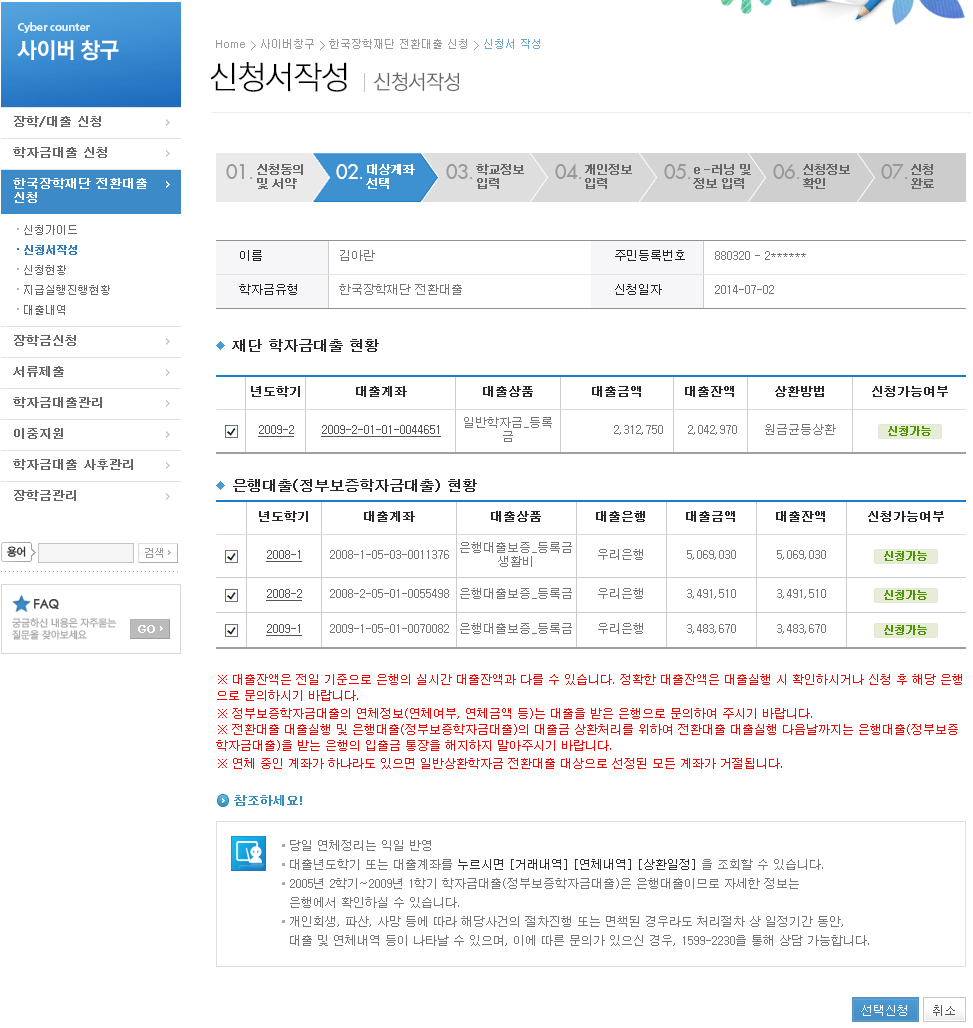 신청서 작성
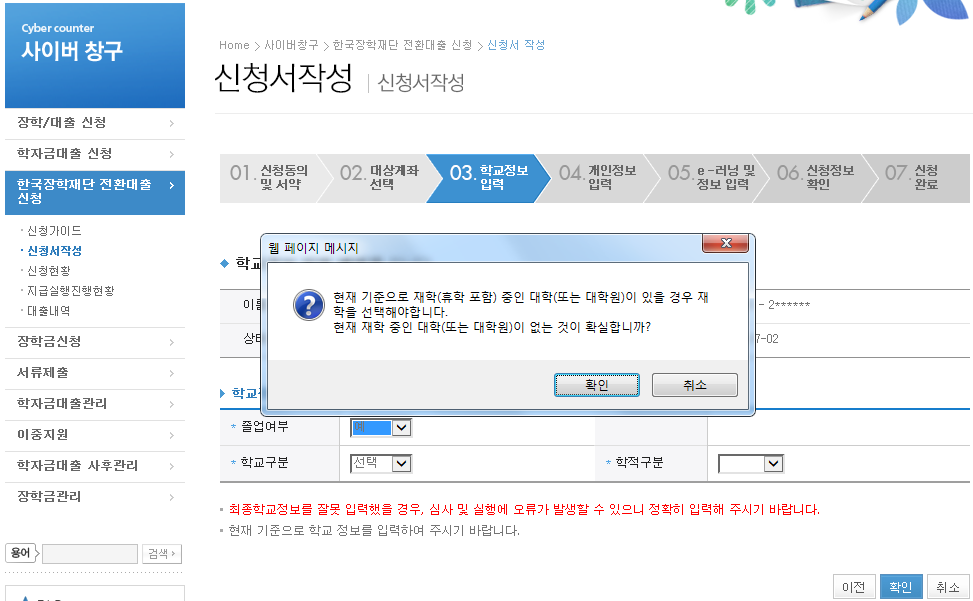 “졸업여부 : 예” 선택시
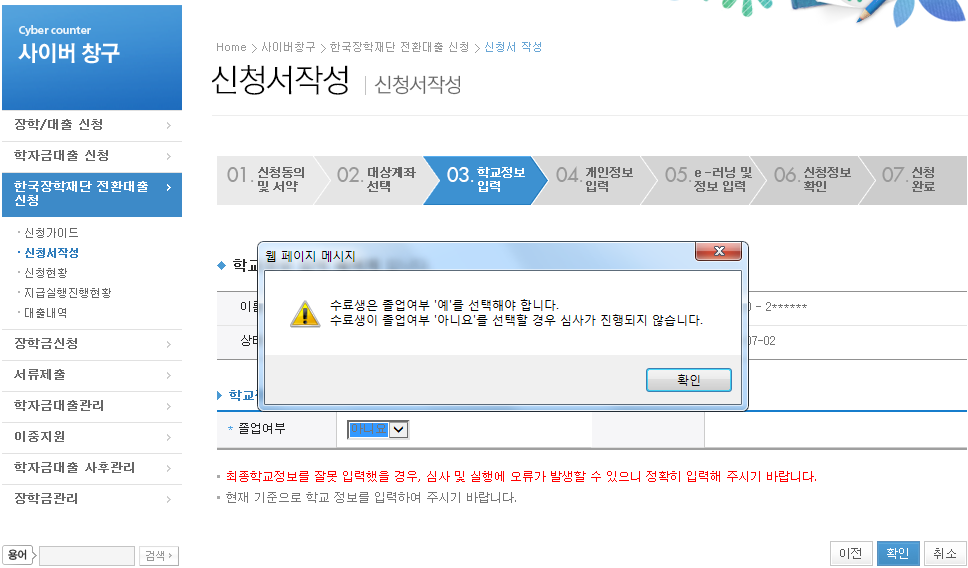 “졸업여부 : 아니요” 선택시
신청서 작성
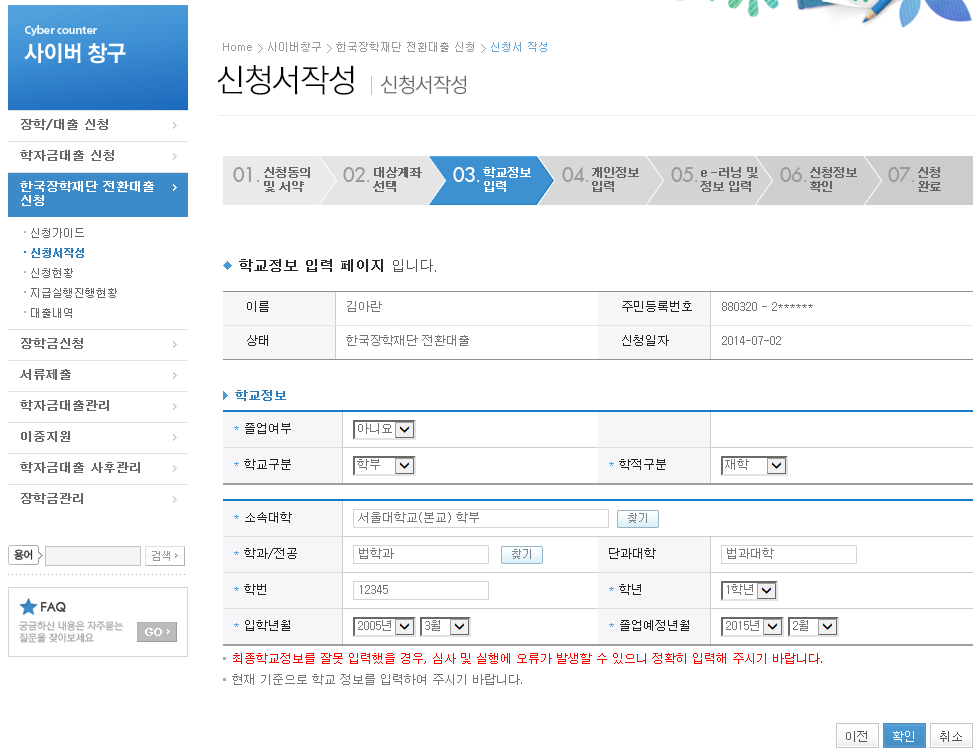 신청서 작성
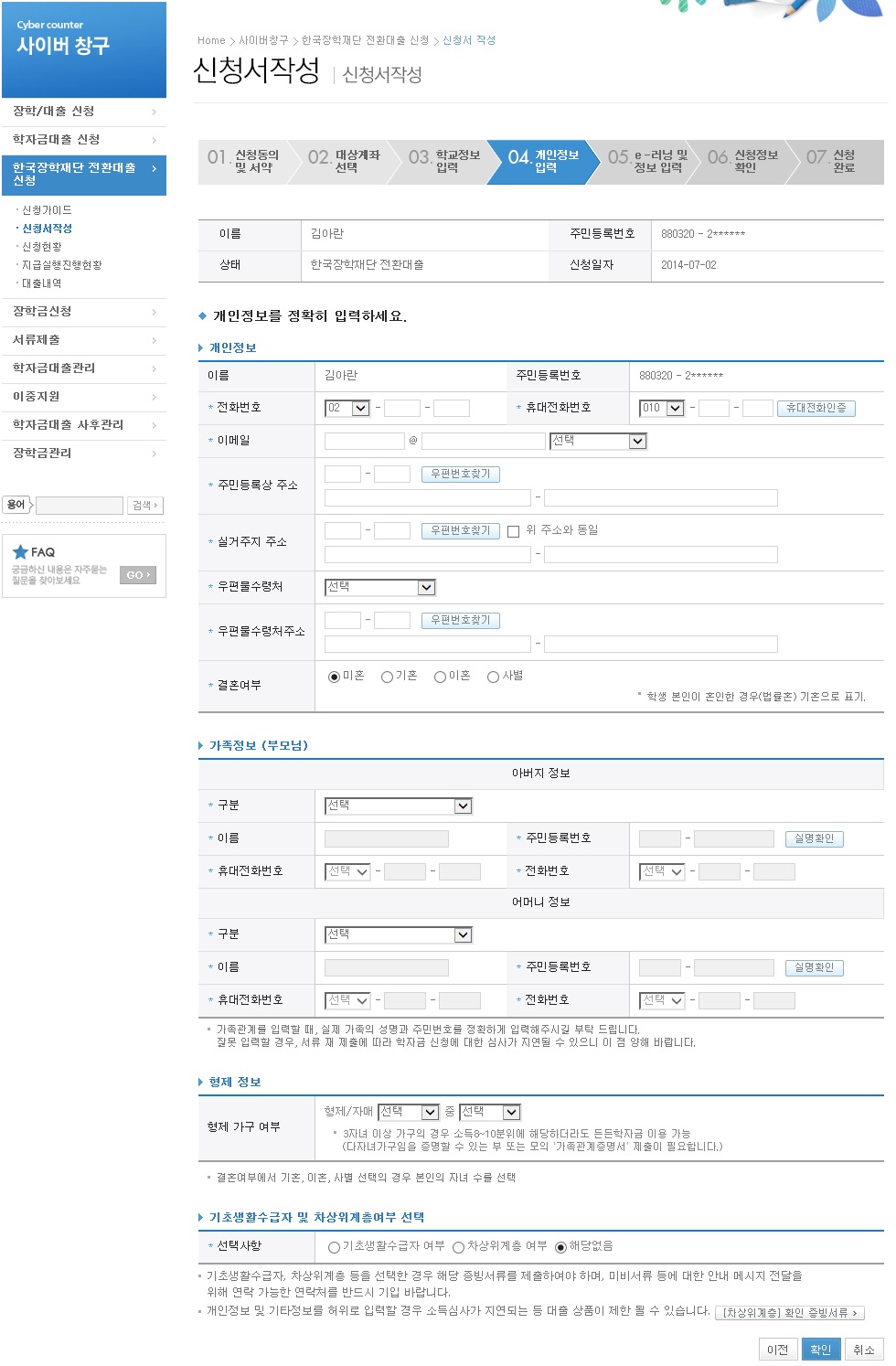 신청서 작성
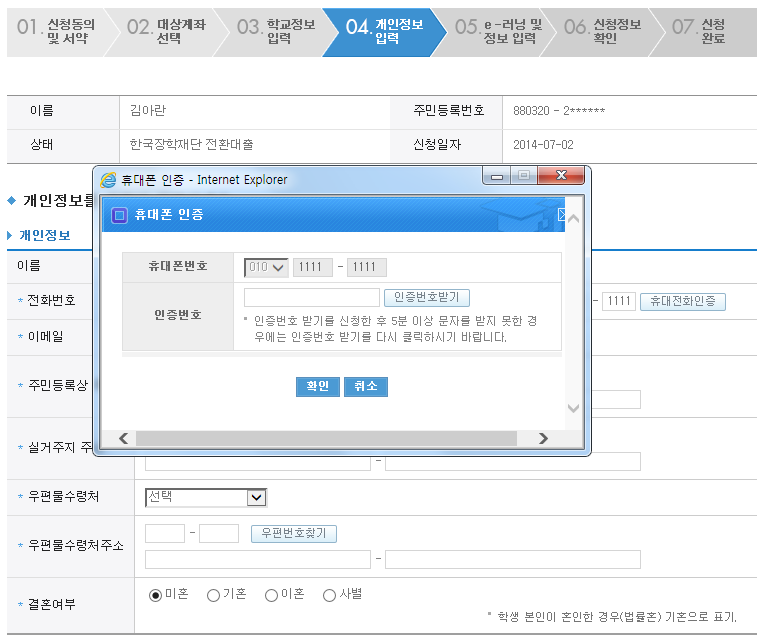 신청서 작성
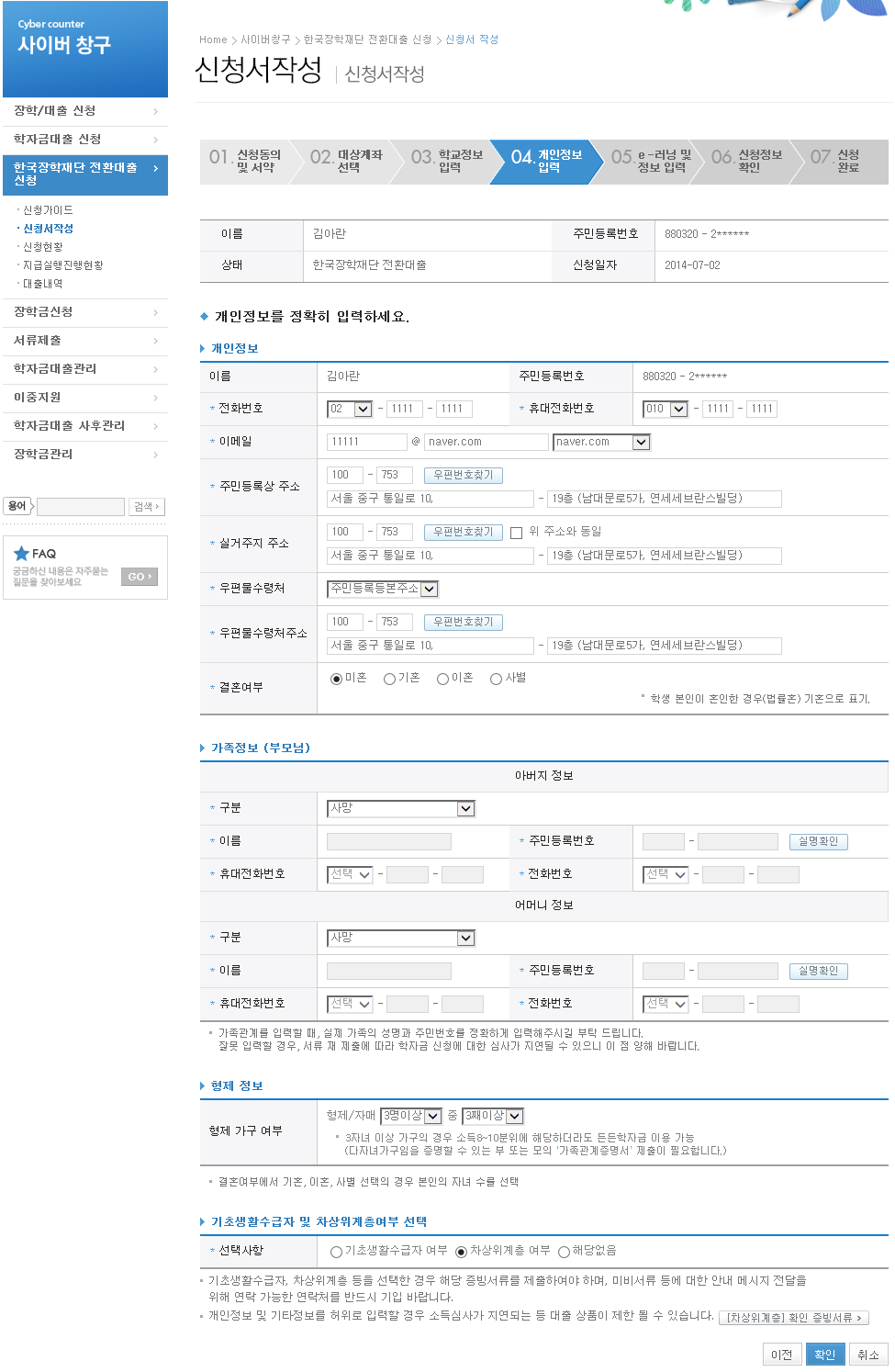 신청서 작성
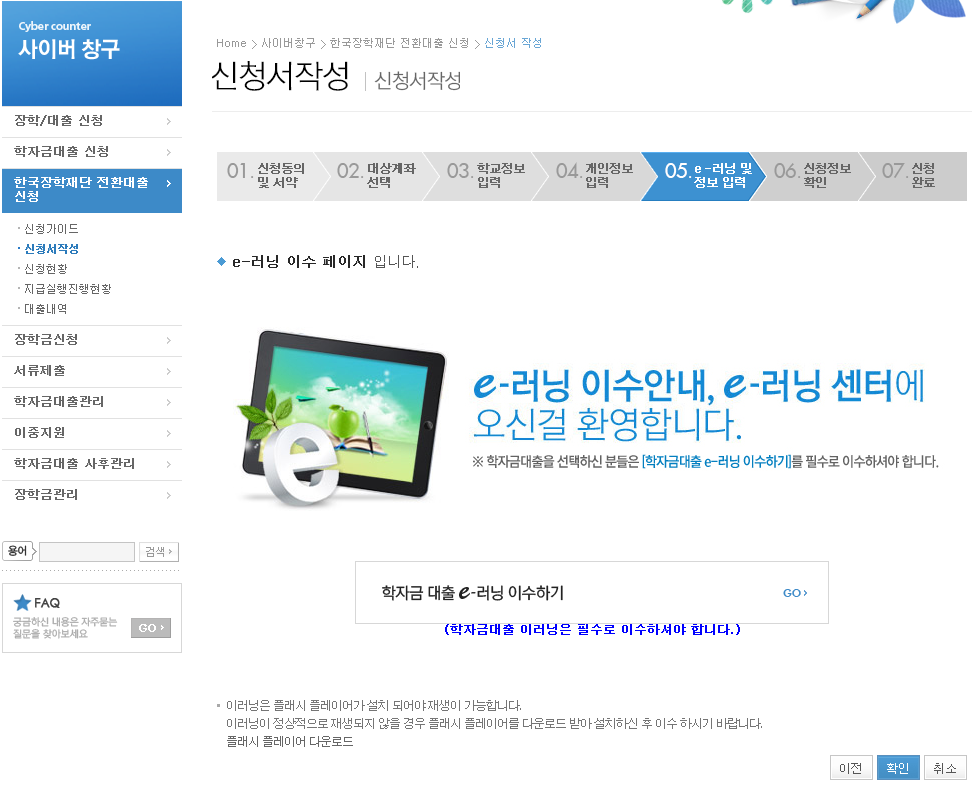 신청서 작성
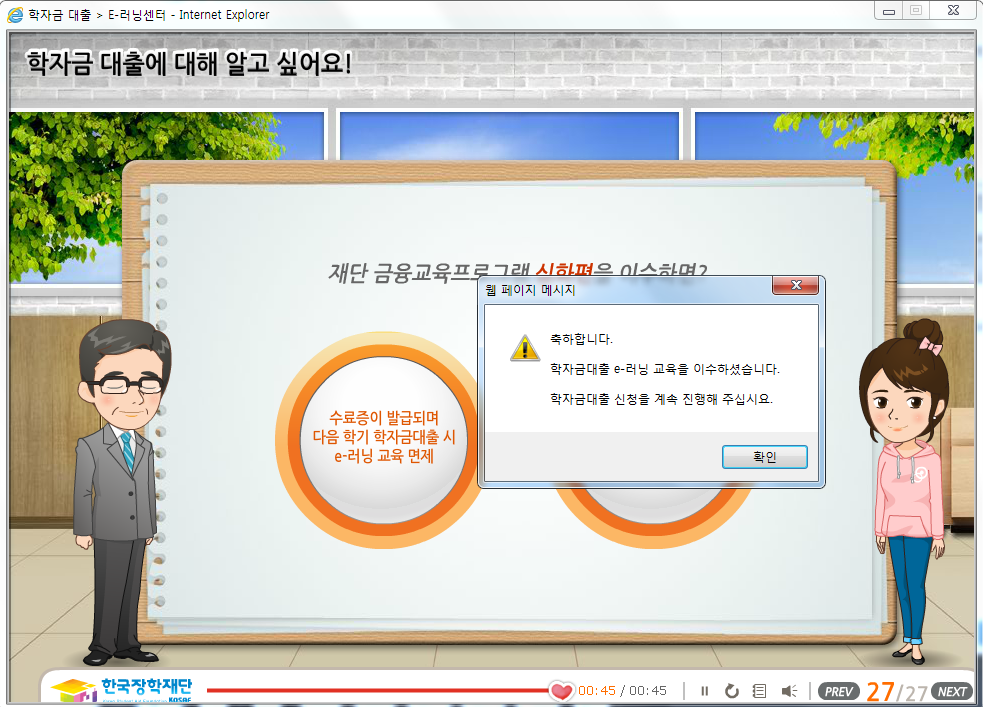 신청서 작성
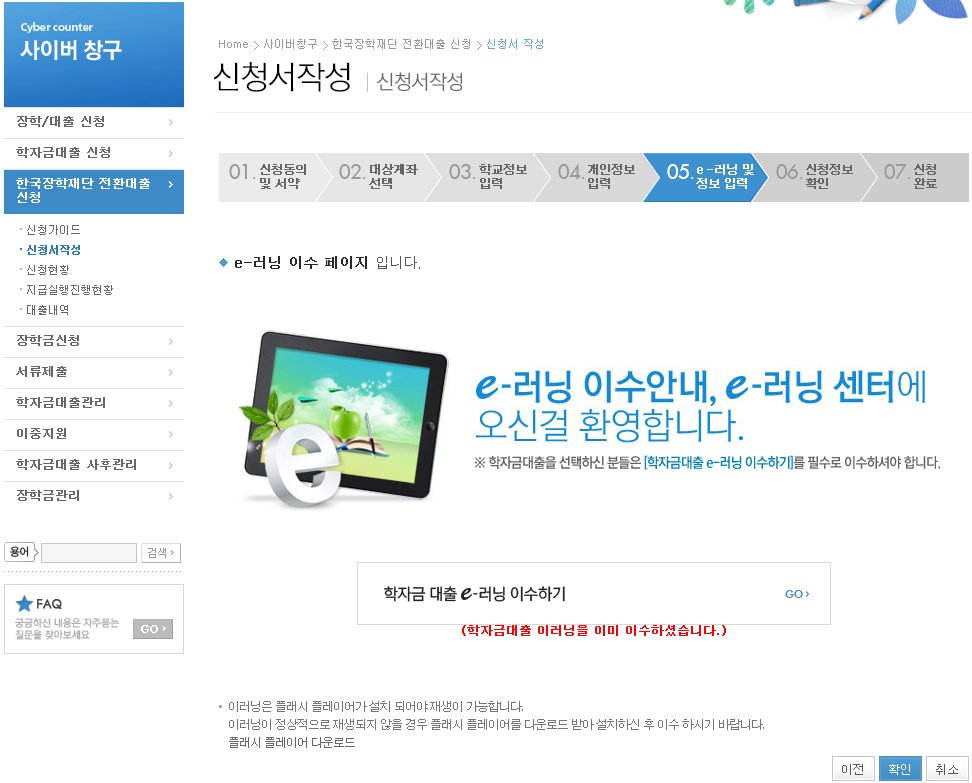 신청서 작성
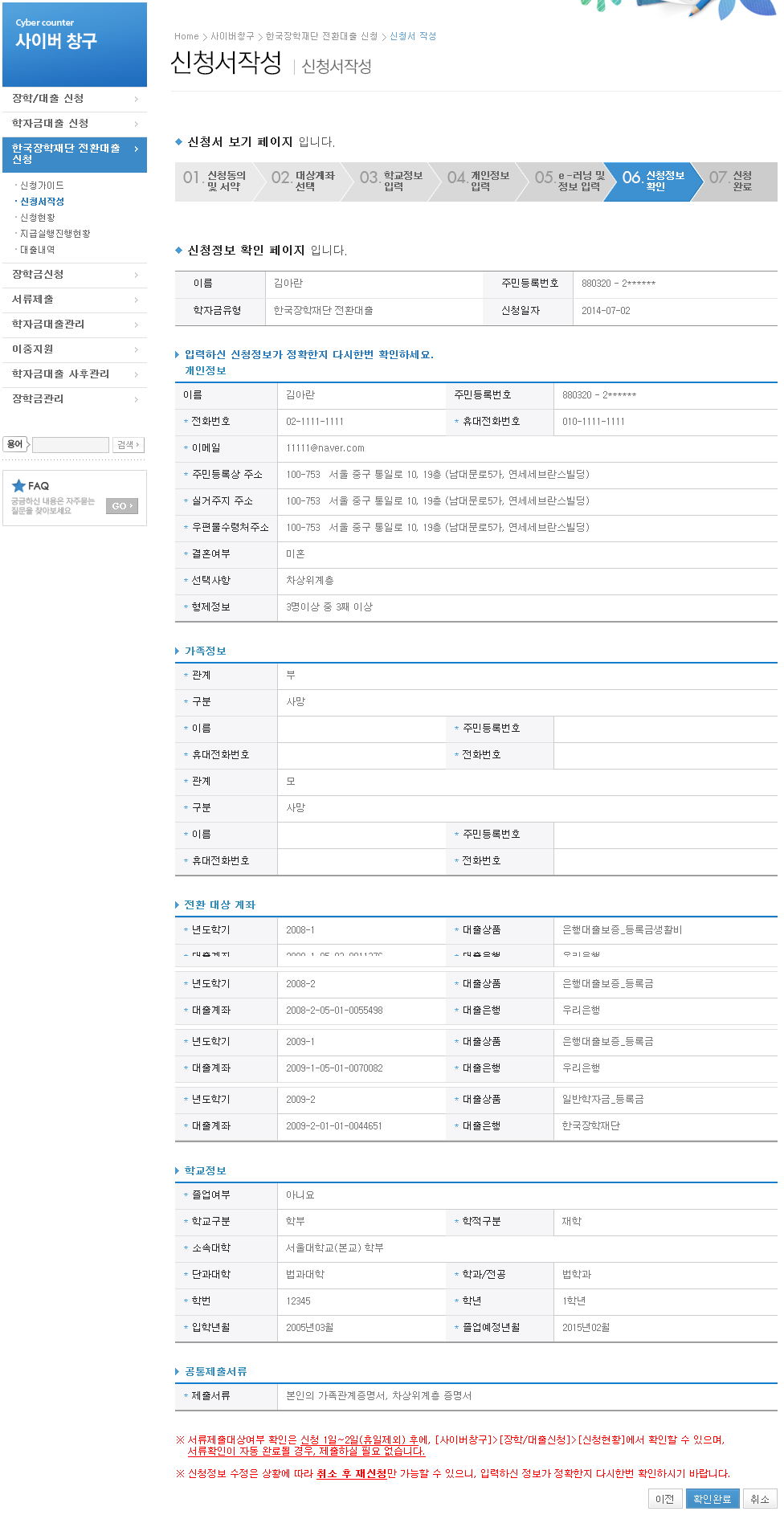 신청서 작성
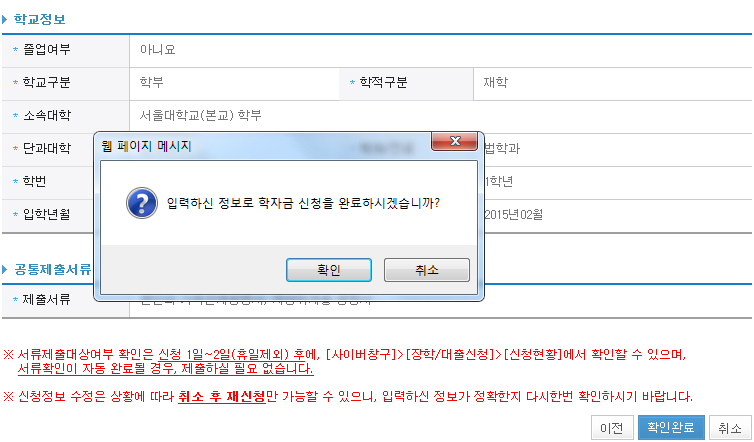 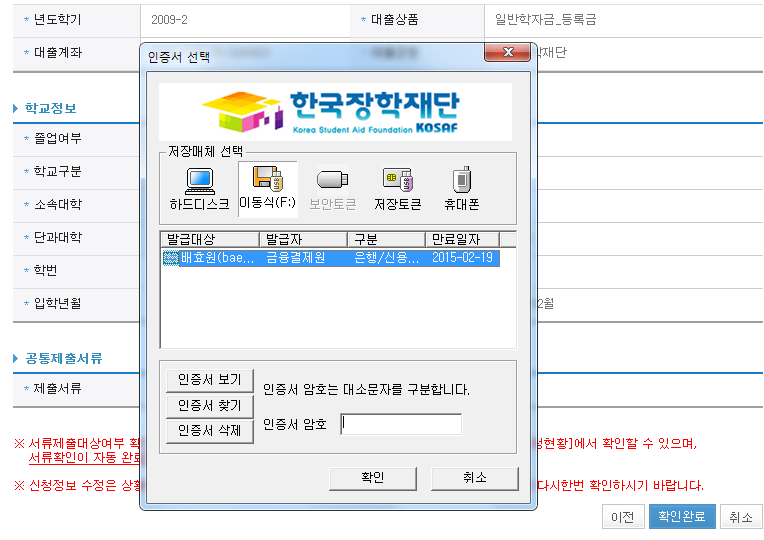 신청서 작성
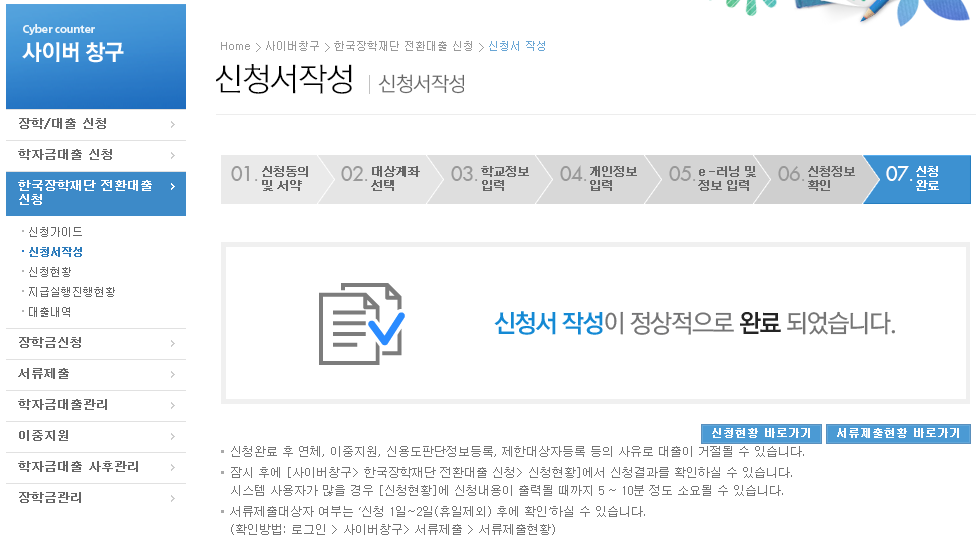 신청 현황
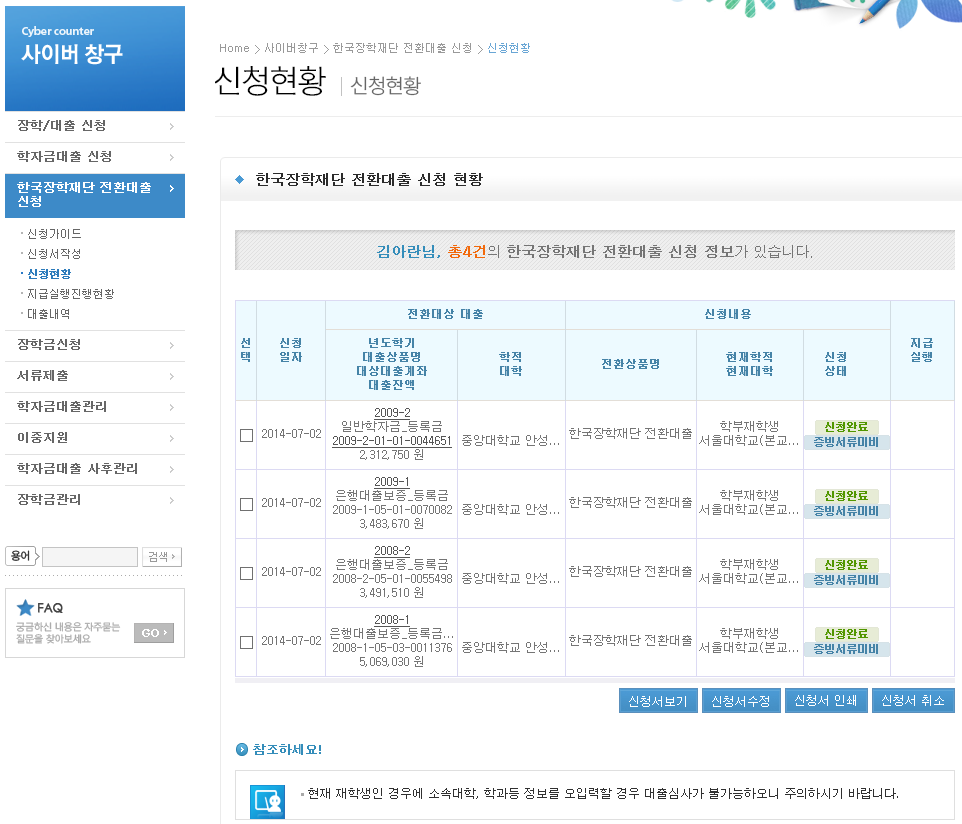 서류제출현황
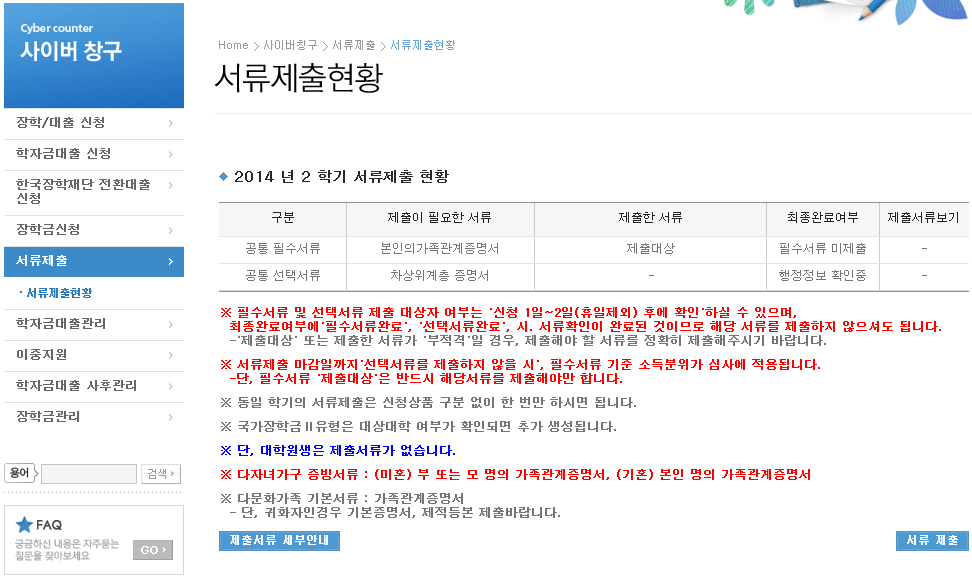 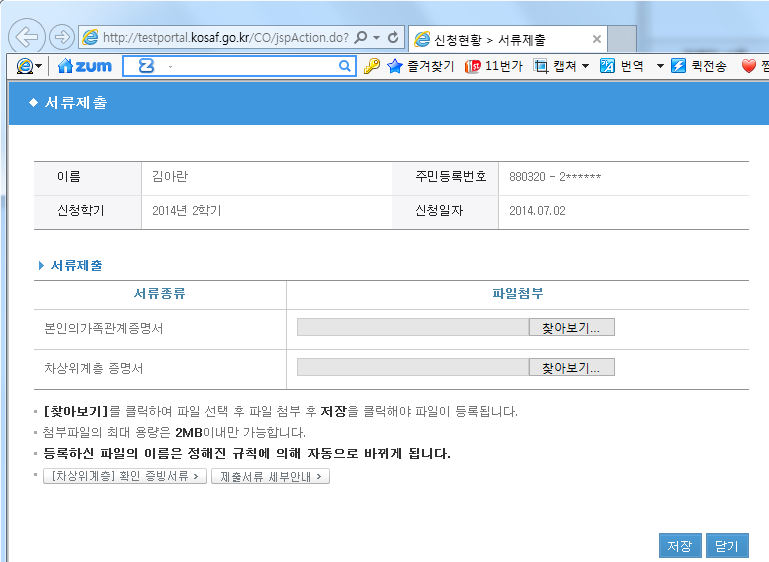